Lažne informacije
Kako ih prepoznati?
Lažne informacije
Lažne informacije
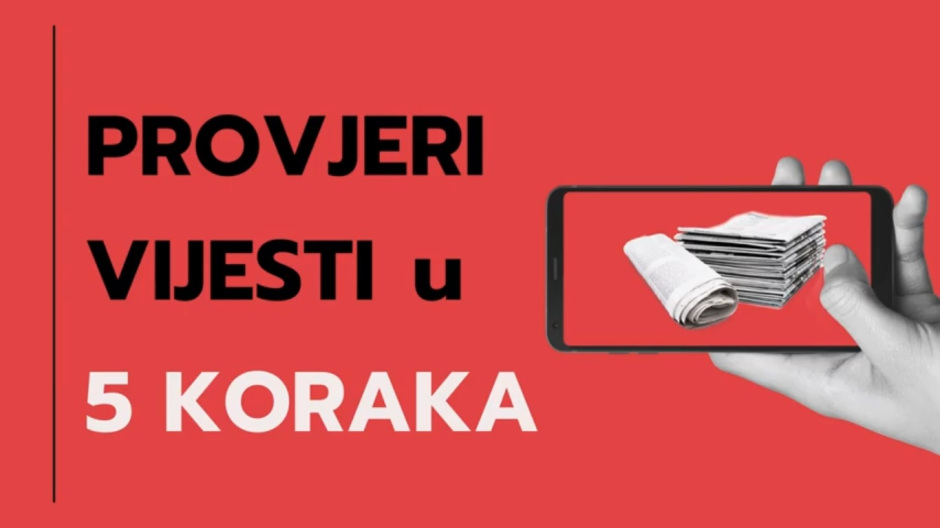 Kako ih prepoznati?
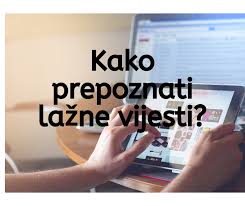 Članaka o lažnim informacija većinom ima malo, oko 1 ili 2.
Potrebno je:
1.Provjeriti izvor
Pogledajte internetsku adresu na kojoj je objavljena vijest. Ako nikada niste čuli za tu stranicu pokušajte pronaći više informacija o njoj.
2.Provjerite autora
Pokušajte pronaći neke informacije o autoru teksta ako je naveden potpis i vidjeti kakve je vijesti ranije objavljivao. Za slučaj da ne pronađete nikakve informacije o autoru koji je naveden, moguće je da je riječ o lažnoj vijesti.
Kako ih prepoznati?
3.  Provjerite osobe koje se spominju u tekstu
Sigurno smo svi mnogo puta pročitali vijesti u kojima se navodi da je neki poznati svjetski znanstvenik ili doktor dao svoje mišljenje i savjete čitateljima o određenim situacijama. Može se dogoditi da vam osoba koja se spominje u tekstu nije poznata i niste nikada čuli za nju. Tada probajte naći više informacija o njoj. Ako je u pitanju zaista stručna osoba, bez problema ćete naći njezinu biografiju. Isto tako, ako niste naišli na informacije o osobi, važno je dodatno provjeriti pouzdanost.
Kako ih prepoznati?
4. Provjerite sadržaj
Obratite pažnju na informacije koje se nalaze u tekstu. Ako se navode određeni postoci, studije, brojke ili analize, pokušajte ih pronaći na službenim internetskim stranicama istraživanja.
5.  Ne vjerujte naslovima
Često naslov članka nema veze s tekstom koji se nalazi unutar članka. Ovo je jedan od najčešćih plasiranja lažnih informacija na internetu. Stoga, ne vjerujte nikada samom naslovu i obvezno pročitajte ostatak teksta kako ne biste došli do krivog zaključka. Osim toga, nemojte dijeliti vijesti na društvenim mrežama ako niste pročitali čitav tekst jer time samo pomažete širenju lažne vijesti koja tako doseže veći broj čitatelja i pregleda.
Kako ih prepoznati?